Online Platform Design
Engaging the Senses
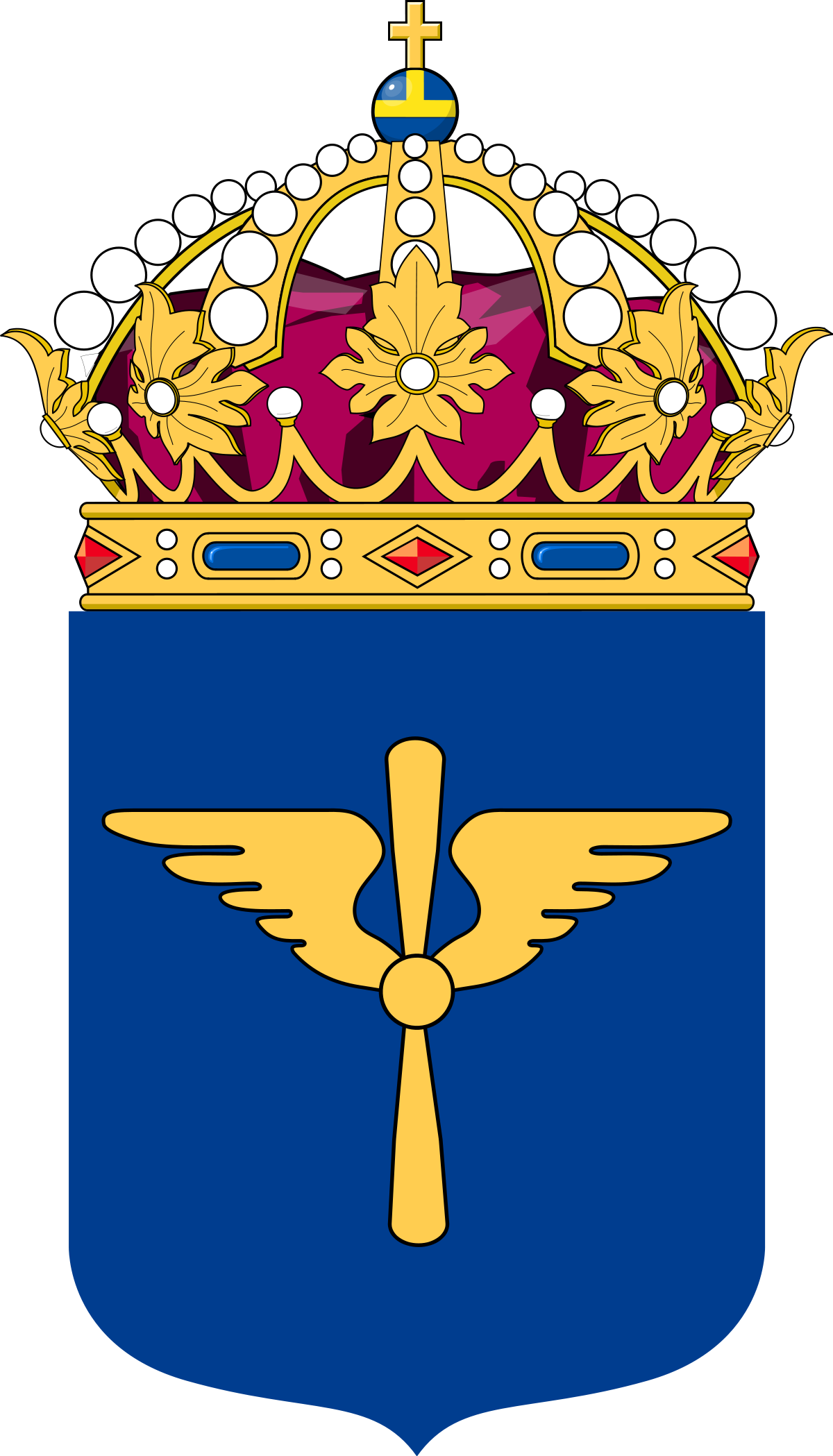 Flight School spring term 2021
It’s Learning (LMS)
Canvas (LMS)
MAVE Home Page
Mission Statement
Familiar Symbol?
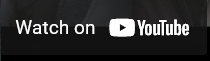 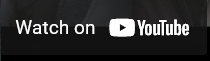 Graphics Considerations
Don’t Fear the Cheese
The Themes
Theme Progression: General…
Theme Progression: … to the specific
Exercise Pages
Vault Exercises (Ex. 01)
Vault Exercises (Ex. 02)
Vault Exercises (Ex. 03)
Vault Exercises (Ex. 03 cont’d)
Vault Exercises (Ex. 04)
Last but perhaps not least: The Inner Vault